PHẦNKỸ NĂNG HOẠT ĐỘNG TRẠI – TRUYỀN TIN
1. Truyền tin bằng Morse
2. Truyền tin bằng Semaphore
3. Mật thư
5. Nút dây
TÍN HIEÄU MORSE
Là phương pháp truyền tin bằng âm thanh phổ biến trên toàn thế giới từ năm 1844 do ông Samuel Morse phát minh. Tín hiệu Morse gồm 2 âm thanh “tích” và “te”, “tích” thì có  âm thanh dài, “te” thì có âm thanh ngắn. Những tín hiệu này được xếp lại với nhau tạo thành các mẫu tự tượng trưng cho các chữ trong bộ mẫu tự  Anphabet .
Phöông tieän ñeå phaùt tín hieäu MORSE:
Có nhiều phương tiện dùng để phát tín hiệu Morse. 
	Ví dụ: Còi, kèn, tù và, khói, lửa, cờ…Tóm lại, bạn dùng bằng phương tiện nào cũng được miễn sao thể hiện được tín hiệu dài và ngắn của hệ thống Morse.
Caùch vieát vaø ghi nhaän laïi tín hieäu morse:
Các bạn có thể dùng bất cứ ký hiệu nào để viết và ghi nhận lại âm thanh “tích”, “te” của Morse, nghĩa là thể hiện được 1 âm dài và một âm ngắn. 
Ví dụ: 	Tiếng “te” 		= 	–    		Tiếng “tích” 	=	.
KỸ NĂNG TRUYỀN TIN BẰNG MORSE
1. Quy ước khi liên lạc:
1.1 Đối với người phát tin:
- Bắt đầu: NW/NK/AAA
- Bỏ, đánh lại chữ đó: 8 chữ E (8 Tích)
- Cải chính: GHE
- Ngưng một lát: AS
- Kết thúc bản tin: AR.
1.2 Đối với người nhận tin:
- Sẵn sàng nhận: K/GAK
- Đợi một chút: AS
- Xin nhắc lại: IMI
- Đánh lại chữ: FM
- Đã nhận và hiểu: R/QSL
2. Qui ước thông tin:
2.1. Bảng chữ cái Quốc Tế:(26 chữ)



2.2. Các mẫu tự tiếng Việt được ghép từ mẫu tự Quốc Tế:
AA = Â; EE = Ê; OO = Ô; DD = Đ
AW = Ă; OW = Ơ; UW (W) = Ư; UOW = ƯƠ
2.3. Nguyên tắc sử dụng dấu thanh:
S= Sắc ( ’ ); F = Huyền (`)
R = Hỏi ( œ ); X = Ngã (~); J = Nặng (.)

* Các dấu thanh luôn được đặt ở cuối mỗi chữ.
3. Một số lưu ý khi truyền tin bằng tín hiệu Morse:
Dùng còi để truyền tin bằng tín hiệu Morse thì phải thổi từng tiếng rõ ràng, nhịp độ và trường độ: cách chữ cái là một thì cách từ là hai.

Đứng ở đầu gió để thổi Morse; khi thổi không nên đi lại dễ gây lộn xộn các ký hiệu.

- Còi luôn ngậm trên môi, khi xong bản tin mới lấy còi xuống.
4. Bảng tín hiệu Morse (đối nhau)
BẢNG 1
BẢNG 2
E 	 .	 T     _
I  . .	 M    _ _
S  . . .	 O     _ _ _
H . . . .	 CH _ _ _ _
A 	. _	N 	_ .
U 	. . _	D 	_ . . 
V 	. . . _	B 	_ . . .
BẢNG 3
BẢNG 4
R 	. _ .      	K	_ . _
L 	. _ . . 	Y 	_ . _ _
F 	. . _ . 	Q 	_ _ . _
W 	. _ _	G	 _ _ . 
P 	. _ _ .	X  _ . . _
BẢNG 5
C _ . _ . 	J . _ _ _ 	Z _ _ . .
BẢNG 6 (CÁC CHỮ SỐ)
1		. _ _ _ _		6 	_ . . . .
2 	. . _ _ _		7 	_ _ . . .
3 	. . . _ _		8 	_ _ _ . .
4 	. . . . _		9 	_ _ _ _ .
5 	. . . . .		0 	_ _ _ _ _
5. Baûng Morse theo maãu töï Alphabet vaø soá:
6. Tháp Morse:
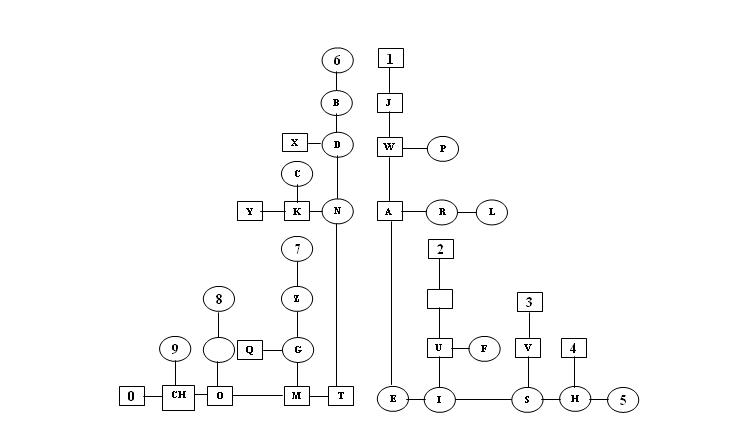 * Kết thúc phần Morse.
Bài 
KỸ NĂNG TRUYỂN TIN BẰNG SEMAPHORE
1. Semaphore: 	
Laø loaïi hình truyeàn tin baèng côø thöôøng ñöôïc söû duïng trong caùc ngaønh haøng haûi, ñòa chaát do moät ngöôøi Phaùp teân laø Chappe phaùt minh naêm 1794. Ngaøy nay loại hình truyeàn tin naøy cuõng ñöôïc söû duïng trong sinh hoaït daõ ngoaïi cuûa chuùng ta.  
2. Phöông tieän ñeå phaùt tín hieäu Semaphore:   
Laø 2 laù côø hình vuoâng, moãi caïnh khoaûng 40 cm. vaø ñöôïc chia theo ñöôøng cheùo hình vuoâng thaønh 2 phaàn (phaàn maøu ñoû vaø phaàn maøu traéng). Gaäy duøng ñeå buoäc côø daøi khoaûng 50 ñeán 55 cm. Khi buoäc côø vaøo gaäy roài thì caùn côø coøn khoaûng 10 ñeán 15 cm.
1. Cách học Semaphore 
1.1. Học theo 7 vòng:
- Vòng thứ nhất: Chỉ sử dụng một cánh tay để đánh cờ, cánh tay còn lại đặt tại vị trí như hình vẽ. Vòng này gồm các mẫu tự: A, B, C, D, E, F, G tương ứng với các số: 1,2,3,4,5,6,7
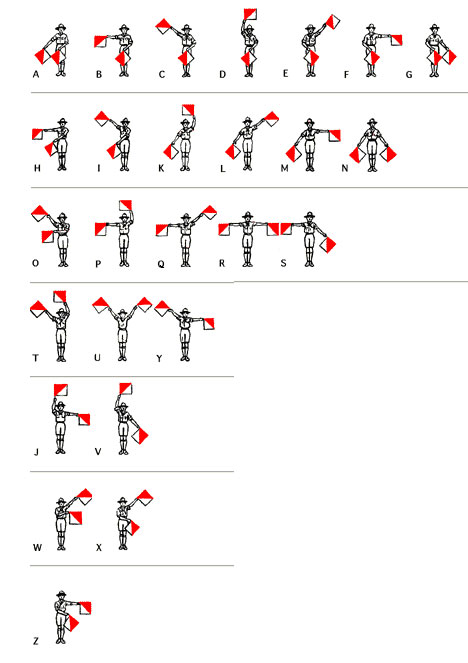 Vòng thứ hai: Bắt đầu cánh tay trụ xuất phát từ mẫu tự A, ta kết hợp với cánh tay còn lại để tạo ra các mẫu tự:  H (cũng là số 8), I (cũng là số 9), K, L, M, N.
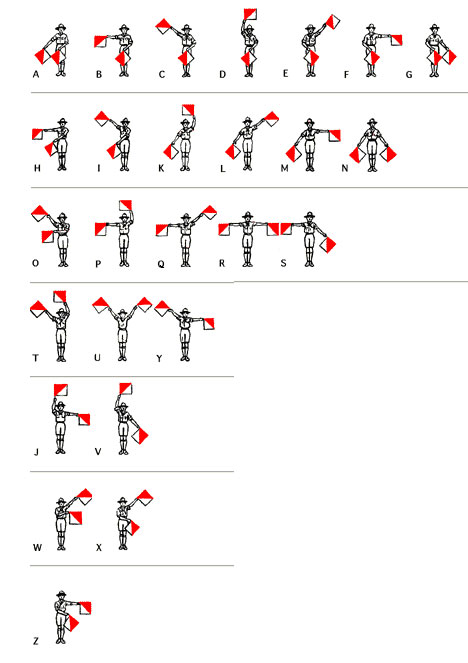 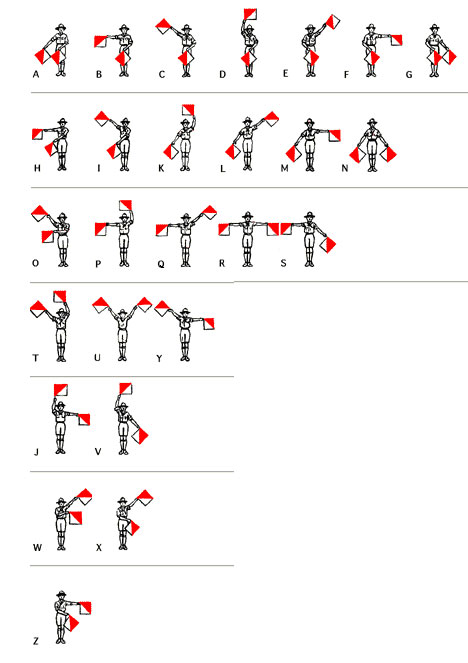 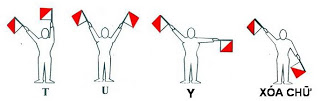 - Vòng thứ ba: Bắt đầu cánh tay trụ xuất phát từ mẫu tự B, ta kết hợp với cánh tay còn lại để tạo ra các mẫu tự: O, P, Q, R, S.
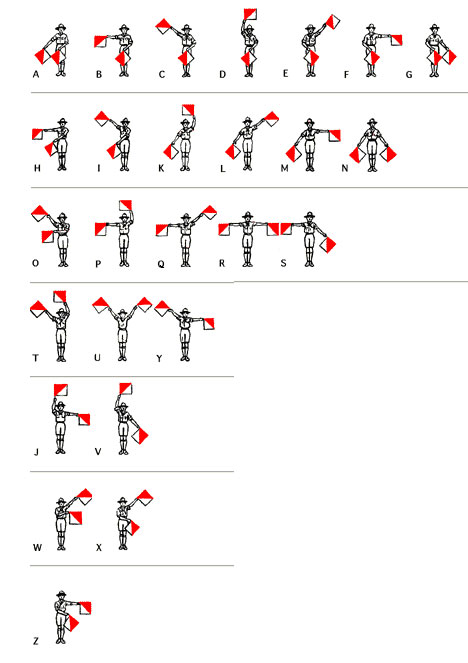 - Vòng thứ tư: Bắt đầu cánh tay trụ xuất phát từ mẫu tự C, ta kết hợp với cánh tay còn lại để tạo ra các mẫu tự: T, U, Y và xoá chữ (ngược với chữ L).
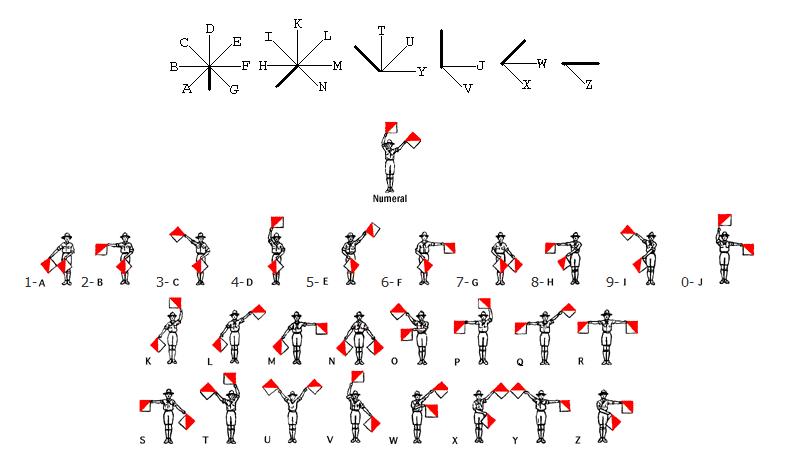 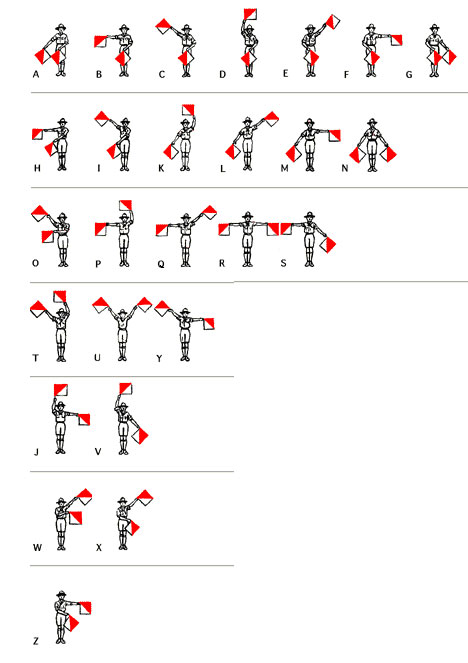 - Vòng thứ năm: Bắt đầu cánh tay trụ xuất phát từ mẫu tự D, ta kết hợp với cánh tay còn lại để tạo ra các mẫu tự:  Đánh số, chữ J (cũng là chữ số 0) và chữ V.
- Vòng thứ sáu: Bắt đầu cánh tay trụ xuất phát  từ mẫu tự E, ta kết hợp với cánh tay còn lại để tạo ra các mẫu tự: W, X.
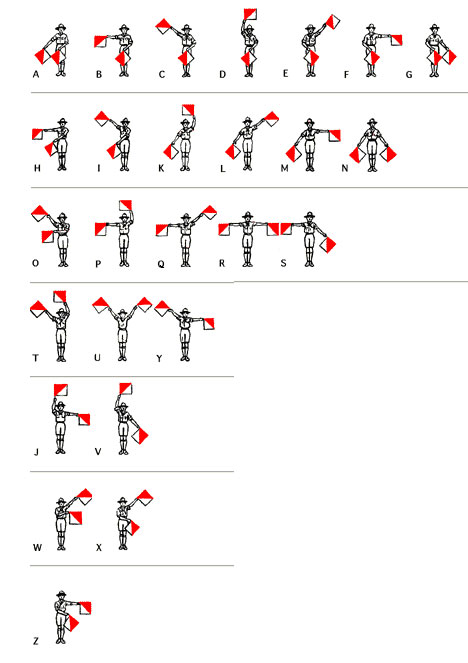 - Vòng thứ bảy: Bắt đầu cánh tay trụ xuất phát từ mẫu tự F, ta kết hợp với cánh tay còn lại để tạo mẫu tự: Z (Ít khi dùng đến).
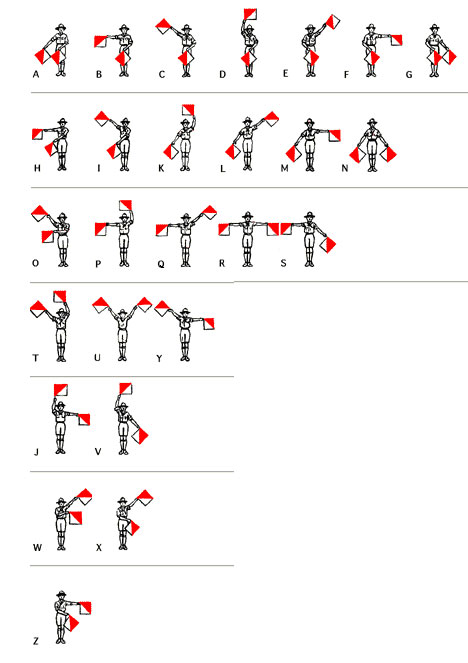 1.2. Cách học Semaphore theo Alphabet
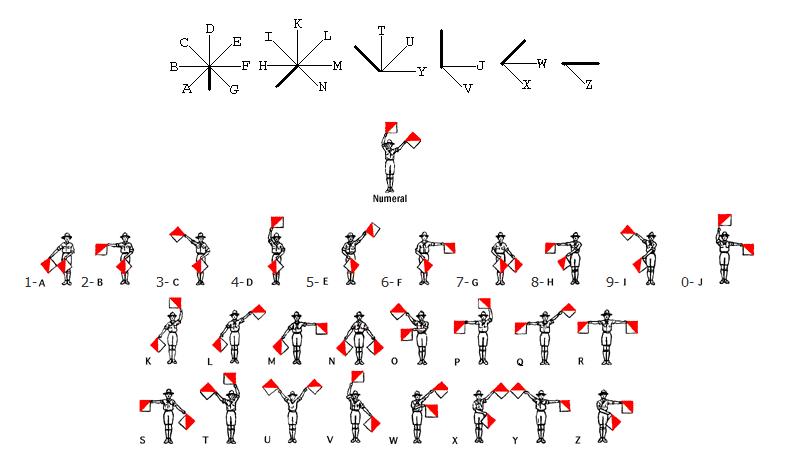 1.3. Cách học theo các chữ đối nhau:
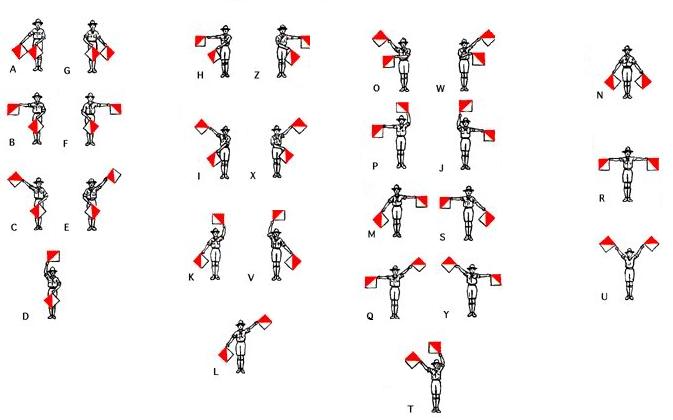 2. Cách phát tín hiệu bằng cờ  Semaphore
- Đánh tín hiệu bắt đầu bằng cách thực hiện động tác mở cờ, đánh chéo số 8 trước mặt hoặc đánh cờ 1800 từ 2 chân lên đầu. 
- Hết 01 cụm từ, xếp 02 lá cờ phía trước (ngang thắt lưng)
Ví dụ: Để phát 01 chữ “TRAIJ”, ta đánh từ ký tự T chuyển sang R, A, I, J rồi bắt cờ phía trước
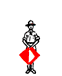 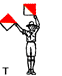 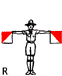 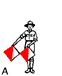 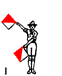 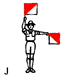 * Lưu ý:
- Người phát tin phải đứng đúng tư thế, hai vai thẳng khi phát tín hiệu, không đi lại.
- Không nên thay đổi tốc độ khi phát tín hiệu vì dễ làm người nhận tin, nhận không chính xác.
- Chọn vị trí phát tín hiệu nên chọn vị trí cao, bằng phẳng thuận tiện cho người phát và người nhận dễ nhìn thấy.
THÖÏC HAØNH SEMAPHORE
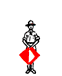 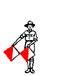 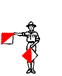 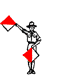 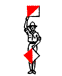 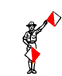 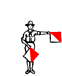 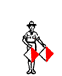 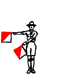 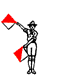 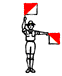 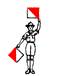 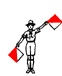 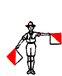 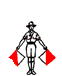 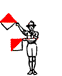 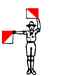 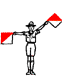 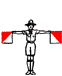 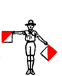 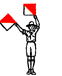 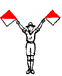 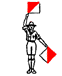 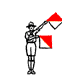 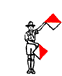 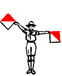 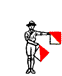 BàiKỸ NĂNG VỀ MẬT THƯ
MOÄT SOÁ KHAÙI NIEÄM:
Maät thö :
Maät thö laø töø Vieät, dòch raát saùt töø Cryptogram, coù goác tieáng Hy laïp Kryptos: giaáu kín, bí maät; vaø gramma: baûn vaên, laù thö. Maät thö coù nghóa laø baûn thoâng tin ñöôïc ñöôïc vieát baèng caùc kyù hieäu bí maät hoaëc baèng caùc kyù hieäu thoâng thöôøng, nhöng theo moät caùch saép xeáp bí maät maø ngöôøi göûi vaø ngöôøi nhaän ñaõ thoả thuaän tröôùc vôùi nhau nhaèm giöõ kín noäi dung trao ñoåi.
Maät maõ: ( ciphen,code)  
   Laø caùc kyù hieäu vaø caùch saép xeáp ñeå theå hieän noäi dung baûn tin. Maät maõ goàm 2 yeáu toá: heä thoáng vaø chìa khoùa.
Giaûi maõ:(Decinphermant)
Laø quaù trình khaùm phaù nhöõng bí maät cuûa kyù hieäu vaø caùch saép xeáp ñeå ñoïc ñöôïc noäi dung baûn tin .
Heä thoáng: 
Laø nhöõng qui ñònh baát bieán, nhöõng böôùc tieán haønh nhaát ñònh trong vieäc duøng caùc kyù hieäu vaø caùch saép xeáp chuùng.  
Heä thoáng ñöôïc qui veà 3 daïng cô baûn sau: 
	- Heä thoáng thay theá.
	- Heä thoáng dôøi choã.  
	- Heä thoáng aån daáu.
Chìa khoùa: 
- Chìa khoùa ñöôïc ñaët ra nhaèm muïc ñích laø ñeå naâng cao tính bí maät cuûa baûn tin.
- Chìa khoùa laø phaàn gôïi yù cuûa ngöôøi vieát maät thö nhaèm giuùp ngöôøi giaûi maät thö ñoaùn bieát heä thoáng vaø coù cô sôû tìm ra qui luaät nhaát ñònh ñeå giaûi maõ. 
* Neáu laø maät thö ñôn giaûn thì khoâng caàn thieát phaûi coù chìa khoùa.
VD về mật thư Ñơn giản
* Ví duï:
Maät thö treân ñöôïc vieát theo heä thoáng dôøi choã. Maät maõ trong maät thö naøy laø nhöõng chöõ caùi saép xeáp khaùc vôùi traät töï, bình thöôøng khi ta vieát töø traùi sang phaûi, töø treân xuoáng. Do ñoù chìa khoùa ñaõ gôïi yù höôùng daãn, giải maõ baèng hình veõ. 
Nghóa laø ñoïc theo hình gôïn soùng theo chieàu  cuûa muõi teân, ta ñöôïc noäi dung baûn tin laø: 
ÑI CAÉM TRAÏI
CAÙC YEÂU CAÀU KHI VIEÁT VAØ ÑOÏC MAÄT THÖ:
VIEÁT MAÄT THÖ:
- Phaûi phuø hôïp vôùi trình ñoä, trí tueä vaø kinh nghieäm cuûa ngöôøi giaûi maät thö. Coù nghóa laø phaûi bieát ngöôøi nhaän maät thö trình ñoä tö duy ra sao? Bieát duøng chìa khoùa vaø heä thoáng naøo?
- Maät thö phaûi coù ít nhieàu tính caùch bí aån baét ngöôøi chôi phaûi ñoäng naõo. Maät thö ñaõ chôi ôû buoåi traïi laàn tröôùc roài, muoán söû duïng laïi thì neân thay ñoåi vaøi chi tieát cô baûn.
VIEÁT MAÄT THÖ:(TT)
- Vieát maät thö phaûi nghó ñeán chìa khoùa, ñaët chìa khoùa phaûi nghó ñeán ngöôøi nhaän maät thö, ñöøng theo chuû quan cuûa mình. Neáu maät thö quaù khoù seõ gaây söï ñaùnh ñoá daãn ñeán troø chôi maát hay, toán nhieàu thôøi gian.
- Vieát maät thö phaûi caån thaän, caân nhaéc sao cho phuø hôïp vôùi hoaøn caûnh, muïc ñích, yeâu caàu vaø thôøi gian cuûa toaøn buoåi traïi hay buoåi sinh hoaït. Vieát xong maät thö, caàn kieåm tra laïi xem coù sai xoùt ôû choã naøo khoâng? Noäi dung ñaõ ñuû vaø ñuùng chöa? chìa khoùa coù gì sai leäch vaø coù logic chöa?
ĐỌC MẬT THƯ
Tröôùc heát phaûi bình tónh vaø thaän troïng tìm ra yù nghóa cuûa chìa khoùa. Chìa khoùa bao giôø cuõng lieân quan chaët cheõ ñeán maät thö. Giaûi yù nghóa cuûa chìa khoùa phaûi coù cô sôû, hôïp logic vôùi maät thö. Chìa khoùa coù theå tìm ra ñöôïc raát nhieàu yù nghóa khaùc nhau, nhöng quan troïng laø yù nghóa naøo khôùp vôùi maät thö. Töø chìa khoùa, ta coù theå xaùc ñònh maät thö thuoäc heä thoáng naøo. Sau ñoù baét ñaàu dòch maät thö. Neáu dòch ra thaáy sai moät vaøi choã sai  coù theå do:
ĐỌC MẬT THƯ: (TT)
- Chöa tìm ñuùng yù nghóa cuûa chìa khoùa (phaûi thöû laïi      caùch khaùc)
- “Dòch” chöa ñuùng nghóa chìa khoùa (Phaûi kieåm tra laïi) 
- Ngöôøi göûi vieát sai kyù hieäu (coù theå do coá tình vieát sai)
- Dòch maät thö xong, roài cheùp laïi toaøn boä noäi dung ñaõ “dòch”, thaáy choã naøo khoâng hôïp lyù, khaùc laï thì phaûi caån thaän chuù yù, caân nhaéc thaät kyõ, chôù ñoaùn moø hoaëc voäi keát luaän.
CAÙC HEÄ THOÁNG MAÄT THÖ:
1.Heä thoáng thay theá:
Moãi maãu töï cuûa baûn tin ñöôïc thay theá baèng moät kyù hieäu maät mã
Ví duï1:   Caùc maãu töï ñöôïc thay theá baèng soá:
Nhö theá ta coù noäi dung maät maõ cuûa chöõ: “TIEÁN LEÂN” laø: 
20, 9, 5, 5, 14, 19 – 12, 5, 5, 14   =   TIEENS – LEEN
Ví duï2:   Caùc maãu töï ñöôïc thay theá baèng chöõ:
: A = d
NW: Q, E, R – A, L, K, G – I, B, B, R, C  Q,O,D,F,G.AR
GIAÛI 
Baûng giaûi maõ:


		 


- Noäi dung maät thö: 
	thu – donj – leeuf - traij  = thu doïn leàu traïi.
2. Heä thoáng dôøi choã:
Trong heä thoáng naøy thì noäi dung baûn tin khoâng duøng kyù
hieäu, nhöng caùc maãu töï cuûa moãi tieáng hoaëc traät töï cuûa caùc
tieáng cuûa baûn tin ñöôïc dòch chuyeån hay xaùo troän.
Ví duï:  	
:  Chaët ñoâi thanh saét ñeå ñaët ñöôøng ray.   
NW:  V W G T E N - U N X I E S.AR
Giaûi maõ: Chia ñoâi maät thö vaø xeáp thaønh 2 haøng ngang (2 ñöôøng ray song song) nhö sau:  
				V  W  G  T  E  N
				।    ।    ।   ।   ।   ।
				U  N   X   I   E  S
Ñoïc theo coät doïc, töø traùi sang phaûi, ta coù noäi dung baûn tin: VÖÕNG TIEÁN.
3. Heä thoáng aån daáu:
Maät thö aån daáu, laø loaïi maät thö maø caùc kyù töï cuûa baûn tin vaãn giöõ vò trí bình thöôøng maø khoâng bò thay theá baèng caùc kyù hieäu, nhöng laïi ñöôïc nguïy trang döôùi moät hình thöùc naøo ñoù.
Ví duï : 	
	 : Ñieåm soá 1, 2. Thaèng moät baét soáng, thaèng 2 gieát cheát.
NW: 	H N A K N I H I F O Q U U O A E A L N 
L Y U H C O S E 1 3 2 N G H I A O A W G F.AR
Giaûi maõ: 
Ta chæ ñaùnh soá 1, 2 cho töøng maãu töï (1 tröôùc – 2 sau) cho ñeán heát. Gheùp caùc maãu töï mang soá 1 laïi vôùi nhau ta ñöôïc noäi dung cuûa baûn tin. 
Noäi Dung: HANHF QUAAN LUCS 12 GIOWF 
Bạch văn: HAØNH QUAÂN LUÙC 12 GIÔØ.
GIÔÙI THIEÄU MOÄT SOÁ MAÄT THÖ THOÂNG DUÏNG:
1. Heä thoáng thay theá:
: Nguyeân töû löôïng Oxy 
NW: 4, 9, 22, 4, 20 – 3, 2, 15, 11 – 23, 22, 10 – 12, 9, 16, 6, 19.AR 
*Giaûi maõ: Soá thay chöõ O = 16 
* Baïch vaên: Chuùc baïn vui khoûe.
2. Heä thoáng dôøi choã:
: “Ñöôïc Ngoïc” ñöøng chia cho ai 
 NW. yûK – meäin – oøhk – neâuq :AR.

*Giaûi maõ: Ñaây laø maät thö “Ñoïc ngöôïc”. Caùc baïn ñoïc ngöôïc töøng chöõ, hoaëc ñem maät thö soi vaøo göông thì seõ ñoïc ñöôïc noäi dung.  
* Baïch vaên: Kyû nieäm khoù queân.
: Ñuoâi coù xuoâi thì ñaàu môùi loït.  
NW. FOOH – SCAB – NAOGN – SUAHC:AR.  
*  Giaûi maõ: Ñaây laø maät thö “ñoïc ngöôïc”. Caùc baïn ñoïc ngöôïc caû baûn tin hoaëc ñem maät thö soi vaøo göông thì seõ ñoïc ñöôïc noäi dung. 
* Bạch văn: Cháu Ngoan Bác Hồ
: Beù tröôùc, lôùn sau 
NW: Boà caâu phaùp – Kieán oân – Vi khuaån haõy – Böôùm phöông – Ruoài taäp. 
*Giaûi maõ: Noäi dung thaät ñöôïc cheøn vaøo caùc tín hieäu giaõ laø caùc con vaät. Ta chæ caàn xeáp caùc con vaät theo thöù töï töø nhoû ñeán lôùn vaø gaïch boû teân caùc con vaät ñi thì ta seõ coù noäi dung thaät.  
* Bạch văn: HAÕY OÂN TAÄP PHÖÔNG PHAÙP.
3. Hệ thống ẩn dấu
: BD = C , NQ = OP  
NW: TX,HJ,CI-AG,CE,YC.LO,AK-DF,KO-QW,GI,ZB,XD,MO-WA,CG,AI,TV.AR  
* Giaûi maõ: Nhö chìa khoùa ñaõ gôïi yù. Ta chæ caàn laáy maãu töï ôû giöõa 2 maãu töï giaõ trong maät thö.    
* Baïch vaên: Vì ñaøn em thaân yeâu.
PHẦN THỰC HÀNH GIẢI MẬT THƯ
1. : Hãy ca hát cho vui.
NW: E D F V - W R R Q – G G X Z F V
W K D Z Q J V.AR
- Giải chìa khóa: K = H
* Bạch văn: BÁC TÔN ĐỨC THẮNG.
2. : Mười sáu trăng tròn.

NW: 21,9,2,24,14,20 – 20,2,24,4,20
12,9,2,24,15 – 9,16,16,15,8,7.AR
- Giải chìa khóa: 16 = O
* Bạch văn: THẮM SẮC KHĂN HỒNG.
3. : Hãy chứng minh xy = A; yx = N.
NW: 
yx2 + y2x + x2 + 4x +3y + (yx)2 + xy3 = AR
- Giải chìa khóa: x: tíc; y: te
4. : Mùa măng mọc.
			NW:
- Giải chìa khóa: Đọc từ dưới lên trên
PHƯƠNG PHÁP "MÒ" TRONG MẬT THƯ

	Ngoài phương pháp giải mã theo chìa khóa thông thường, những nguyên tắc về tiếng Việt sau đây có thể giúp bạn đoán mò nội dung của bạch văn khi gặp hệ thống thay thế.
- Những phụ âm chỉ có thể đứng ở đầu từ: B, D, Đ, K, L, Q, S, V
- Những phụ âm có thể ở đầu hoặc cuối của từ: M, P, T
- Phụ âm có thể đứng ở đầu hoặc ở giữa của từ: R
- Những phụ âm có thể ở đầu, ở giữa, hoặc ở cuối của từ: C, G, H, N
- Những nguyên âm dài I, Y, E, Ê, O, Ơ, A, U, Ư có thể ở đầu, giữa, hoặc cuối của từ.
- Những nguyên âm ngắn Ă, Â không bao giờ ở cuối từ.
- Nếu B, D, Đ, H, L, M, R, S, V, X, Y, CH, GH, KH, NG, NGH, NH, PH, TH ở đầu của từ thì chắc chắn tiếp theo đó là nguyên âm.

- Nếu C, H, M, N, P, T, Y, CH, NG ở cuối của từ thì chắc chắn trước đó là nguyên âm.
- Nếu G ở cuối của từ thì chắc chắn trước đó là N.
- Nếu H ở cuối của từ thì chắc chắn trước đó là C hoặc N.
- Nếu P ở đầu của từ thì chắc chắn sau nó là H.
- Nếu G là mẫu tự thứ hai của từ thì chắc chắn N là mẫu tự đầu của từ.
- Sau Q chắc chắn là U.
- Giữa U và E chắc chắn là Y,...
Giôùi thieäu moät soá thuaät ngöõ gôïi yù thöôøng duøng trong chìa khoùa maät thö thay theá (söu taàm) :
Ñóa giaûi maõ maät thö thay theá thoâng thöôøng (chöõ thay chöõ – soá thay chöõ):
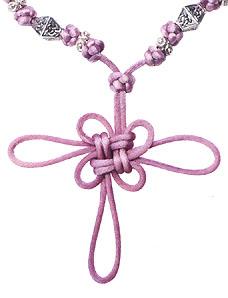 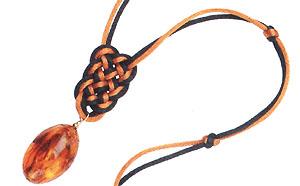 Bài
NUÙT DAÂY CAÊN BAÛN
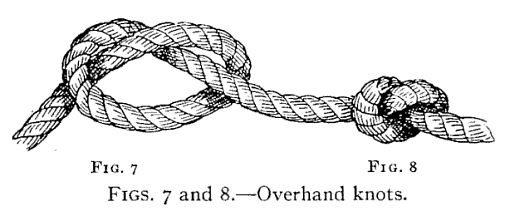 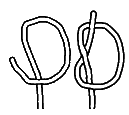 A
NUÙT CHÒU ÑÔN
COÂNG DUÏNG
- Duøng chòu löïc.
- Taïo ñieåm töïa khi caàm naém daây.
- Khoâng cho ñaàu daây chui qua moät loã nhoû.
- Buoäc ñaàu daây bò töa.
NUÙT CHÒU KEÙP
COÂNG DUÏNG
- Duøng chòu löïc, coù ñoä chòu toát hôn chòu ñôn.
- Taïo ñieåm töïa khi caàm naém daây.
- Khoâng cho ñaàu daây chui qua moät loã nhoû.
- Buoäc ñaàu daây bò töa.
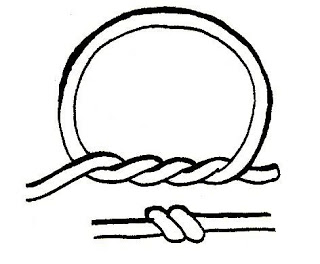 NUÙT CHAÏY
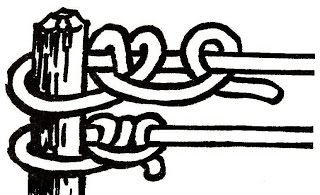 COÂNG DUÏNG
    Duøng taêng moät sôïi daây bò chuøng.
    ÖÙng duïng trong döïng leàu.
NÚT BỒ CÂU ( Căng lều ).
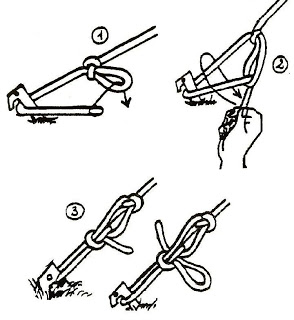 - Khi cần tăng lều ở một độ căng tối đa mà chỉ có một người làm, ta nên thực hiện nút này.- Thường thì với gậy chính của sống lều, ta dùng nút này để buộc vào cọc chính.
NUÙT THÔÏ DEÄT
COÂNG DUÏNG
- Duøng noái hai ñaàu daây coù theå khoâng cuøng tieát dieän
- Duøng ñeå buoäc goùc maùi leàu coù may saün voøng daây vaûi.
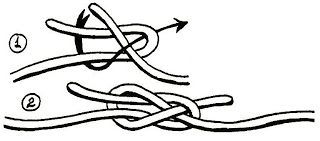 NUÙT THÔÏ DEÄT KHOAÙ SOÁNG
COÂNG DUÏNG
   Duøng noái hai ñaàu daây coù theå khoâng cuøng tieát dieän.
   ÖÙng duïng trong döïng leàu
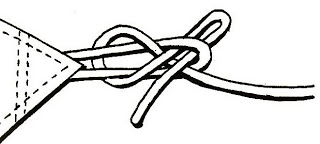 NUÙT SOÁ 8
COÂNG DUÏNG
   Duøng chòu löïc
   Taïo ñieåm töïa khi caàm naém daây
   Khoâng cho ñaàu daây chui qua moät loã nhoû.
   Laøm nuùt trang trí
   Duøng laøm thang daây.
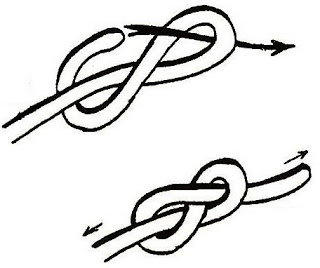 NUÙT DEÏT
COÂNG DUÏNG
   - Laø nuùt thoâng duïng nhaát Theá giôùi. Duøng noái hai ñaàu daây coù cuøng tieát dieän.
  - Laøm nuùt trang trí.
  - Nuùt thaét trong khaên quaøng.
  - Keát thuùc trong baêng cöùu thöông
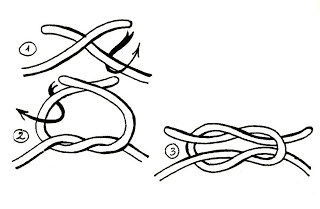 nuùt boø
Laø daïng thaét sai cuûa nuùt deït
COÂNG DUÏNG
- Duøng noái hai ñaàu daây coù cuøng tieát dieän.
- Laøm nuùt trang trí trong goùi quaø.
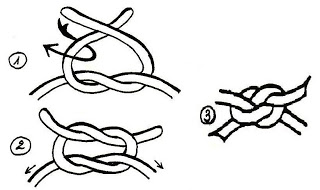 NUÙT NOÁI CHÆ CAÂU
COÂNG DUÏNG
   - Noái sôïi daây caâu caù.
   - Duøng noái hai ñaàu daây coù theå khoâng cuøng tieát dieän.
   - Duøng trong trang trí
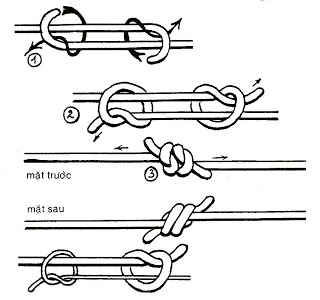 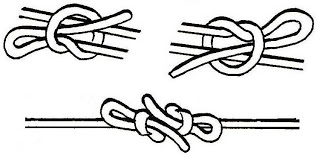 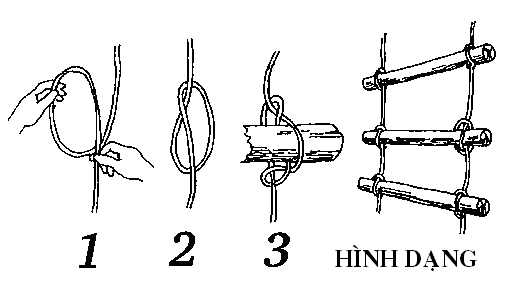 NUÙT THUYEÀN CHAØI
COÂNG DUÏNG
   Duøng neo thuyeàn vaøo beán.
   Baét ñaàu cho caùc nuùt trong boä thaùp noái
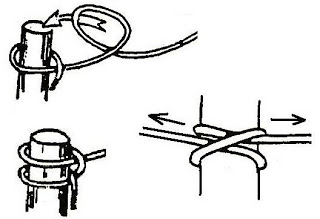 NUÙT KEÙO GOÃ
COÂNG DUÏNG
   Duøng coät keùo moät suùc goã lôùn.
   Duøng maéc voõng vaøo moät thaân caây
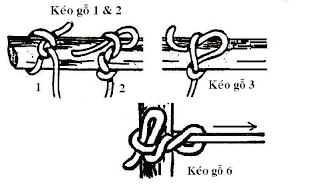 NUÙT SÔN CA
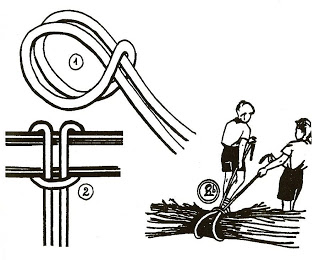 COÂNG DUÏNG
Duøng coät treo moät vaät naëng.
Duøng xieát moät boù caây
NUÙT DEÏT HOA
COÂNG DUÏNG
   Coät daây goùi quaø, daây giaøy…
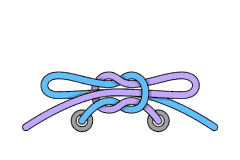 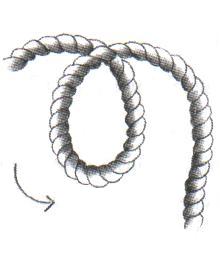 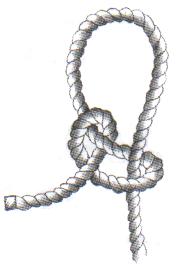 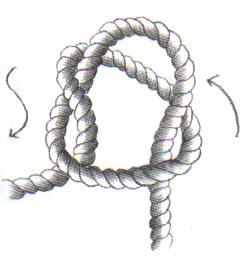 NUÙT THOØNG LOÏNG
COÂNG DUÏNG
Duøng coät xieát, treo moät vaät.
Duøng baét thuù vaät.
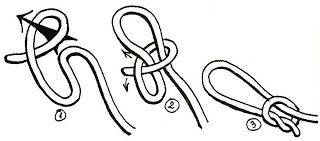 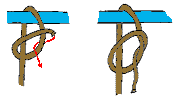 NUÙT GHEÁ ÑU
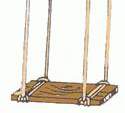 COÂNG DUÏNG
Thöïc hieän gheá ñu daõ chieán taïi ñaát traïi
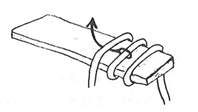 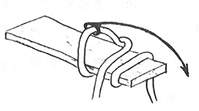 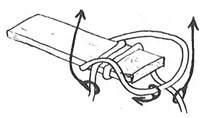 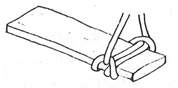 NUÙT THOAÙT THAÂN
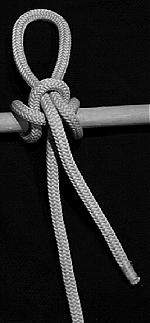 COÂNG DUÏNG
    Duøng thoaùt hieåm töø moät nôi cao xuoáng thaáp, sau ñoù coù theå thu hoài laïi daây moät caùch deã daøng.
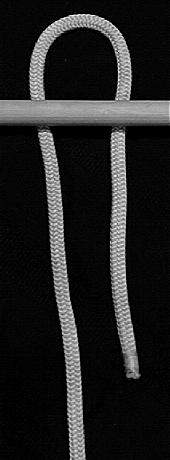 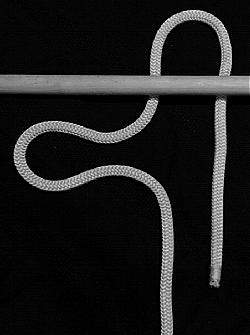 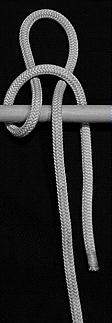 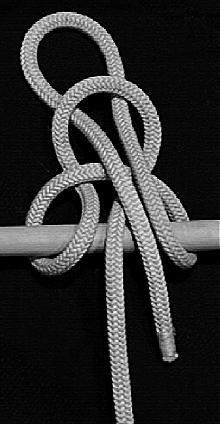 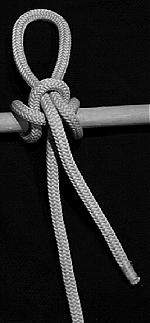 NÚT GHẾ CỨU HOẢ
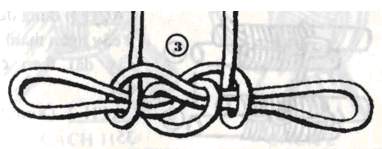 Coâng duïng:  Duøng ñeå cöùu ngöôøi, ñöa ngöôøi töø treân cao xuoáng hoaëc töø döôùi leân.
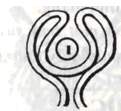 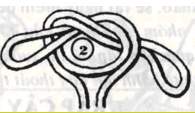 NÚT TRANG TRÍ
HOA 4 CAÙNH
MOÙC XÍCH
NUÙT CUÙC 
AÙO THƯỜNG
NUÙT CUÙC AÙO
NHẬT BẢN
NÚT THẮT 
CARAVAT
NÚT HOA TỨ 
CÁNH (KIỂU KHÁC)
NÚT HOA 4 CÁNH
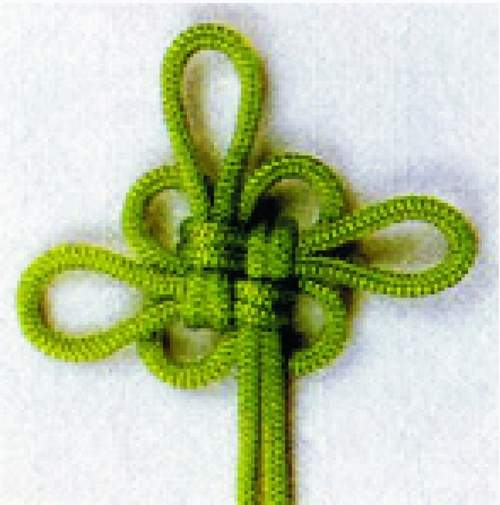 COÂNG DỤNG
Trang trí ñaàu daây, laøm daây ñeo coøi…
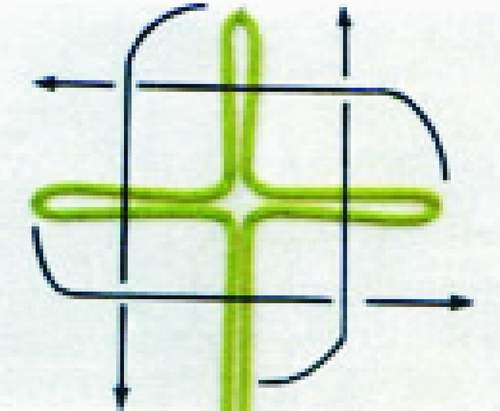 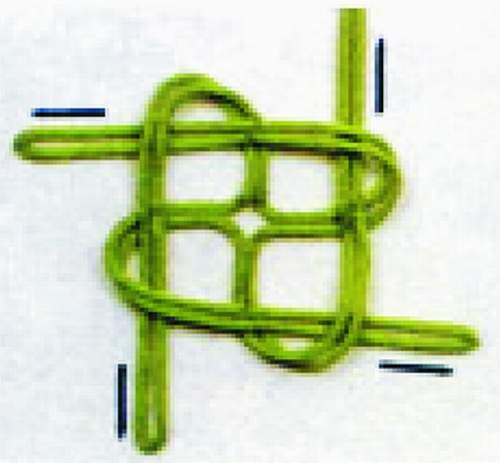 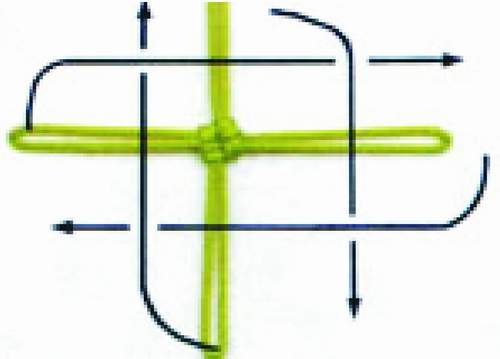 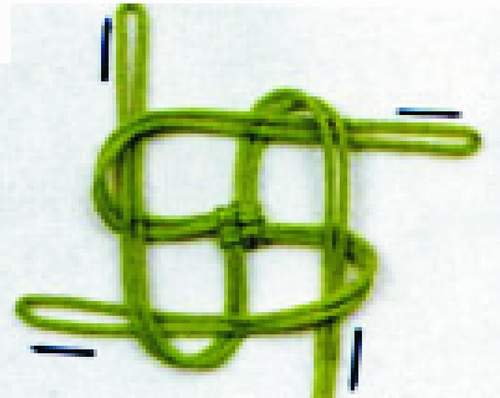 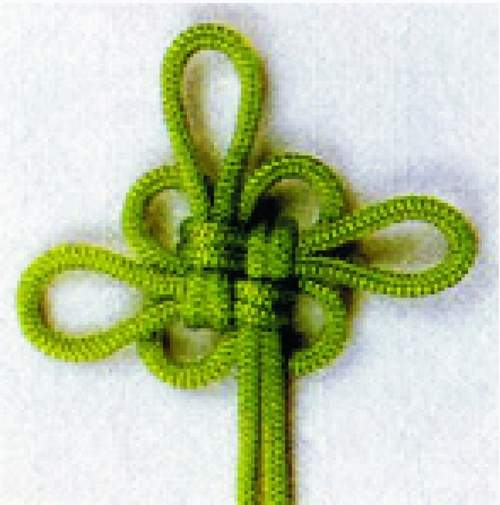 NÚT HOA TỨ CÁNH (KIỂU KHÁC)
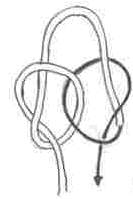 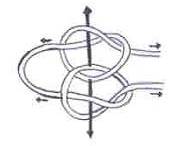 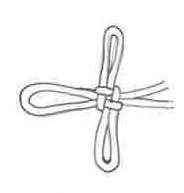 NUÙT MOÙC XÍCH
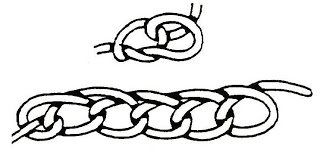 COÂNG DUÏNG
    Duøng thu ngaén daây.
    Trang trí cho 1 ñoaïn daây, deã laøm vaø deã thaùo gôõ.
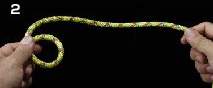 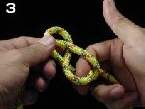 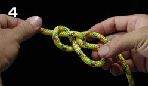 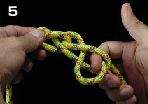 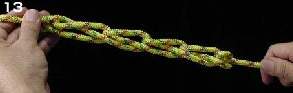 NUÙT CUÙC AÙO
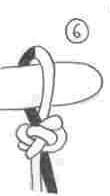 COÂNG DUÏNG
     Duøng trang trí 1 ñoaïn daây.
     Nuùt trong caùc aùo kieåu Trung Hoa.
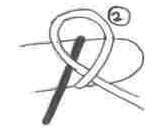 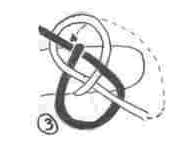 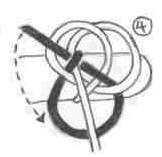 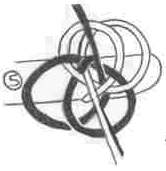 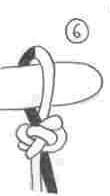 CÚC ÁO NHẬT BẢN
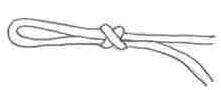 Coâng duïng: Duøng ñeå trang trí treân caùc sôïi daây ñeo hoaëc khoùa daây keùo.
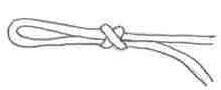